Музична культураУкраїни ХVІІ – ХVІІІ століття
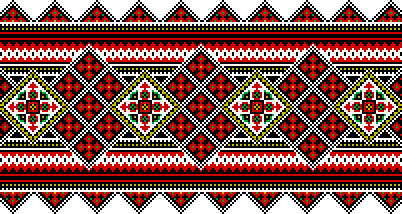 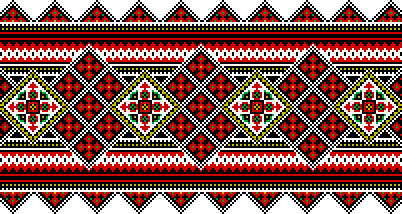 Підготувала вчитель  художньої культури
зош І – ІІІ ст. с.Мерва  Грицина О.М.
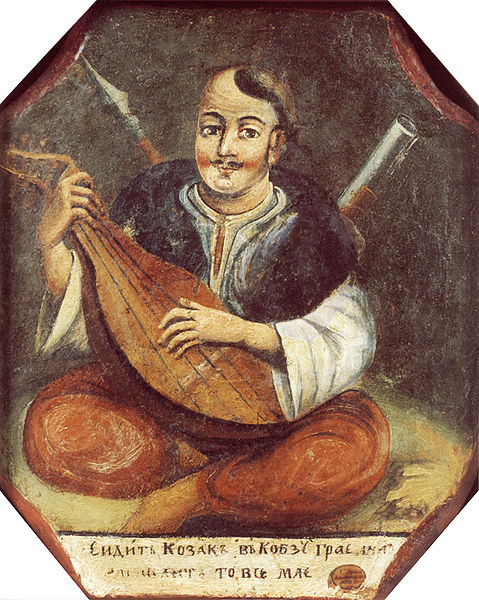 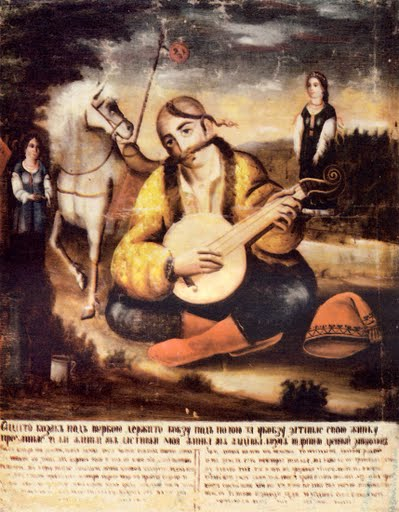 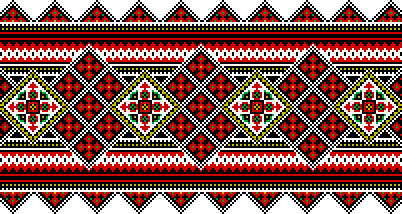 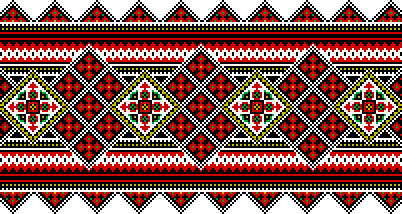 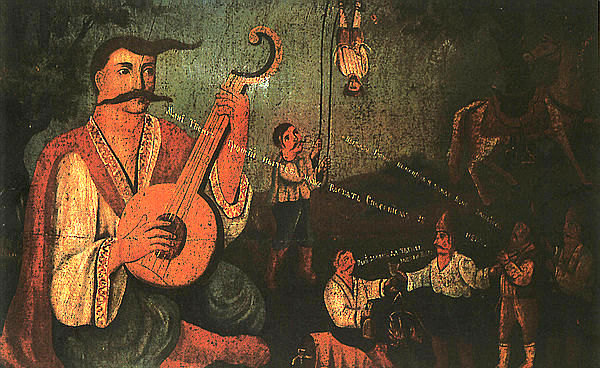 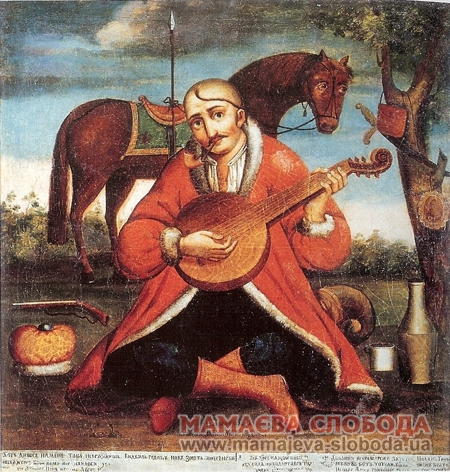 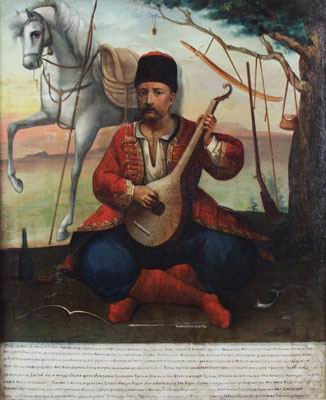 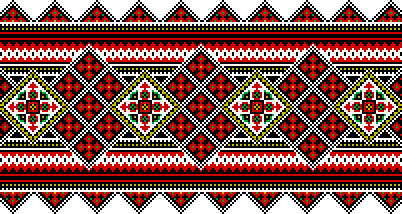 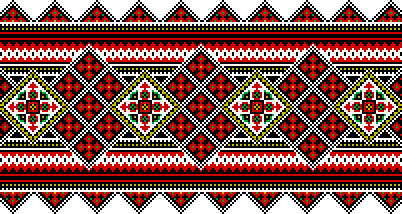 О.Машкевич. Гобелен “Козак Мамай”
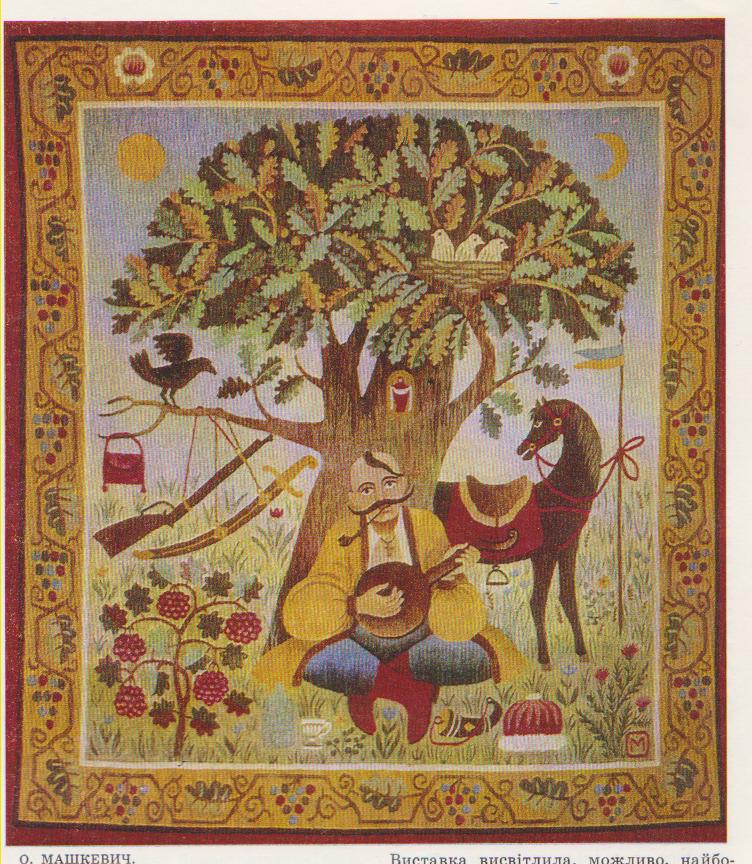 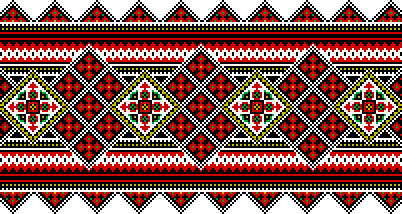 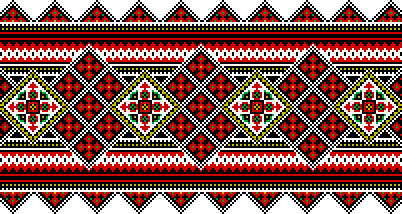 Пам’ятник козаку Мамаю у Києві
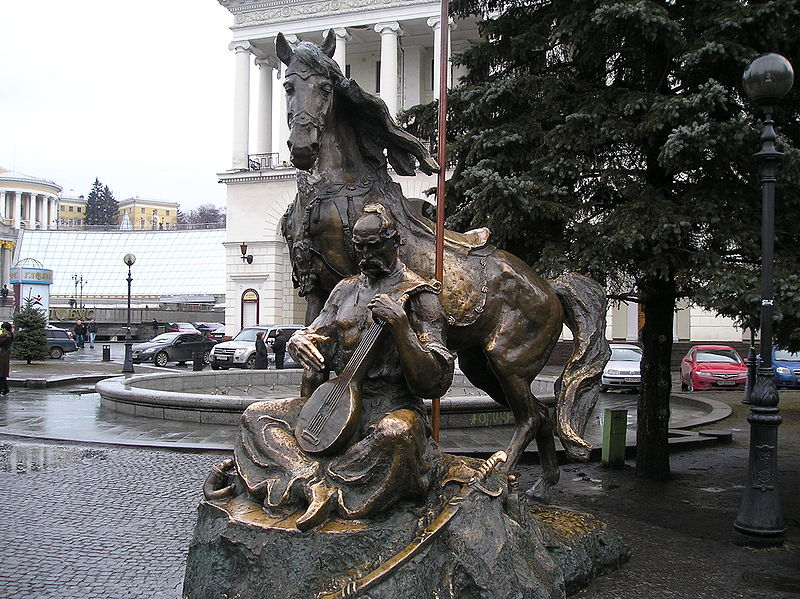 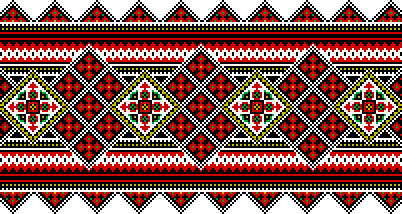 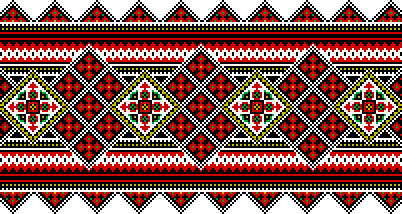 Дума – жанр українського музично – поетичного фольклору, спів – розповідь у супроводі кобзи чи бандури.Жанр думи  –  музично–поетичний літопис народу, властивий винятково українській національній культурі.
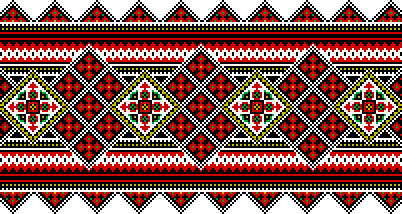 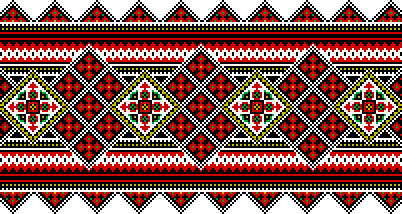 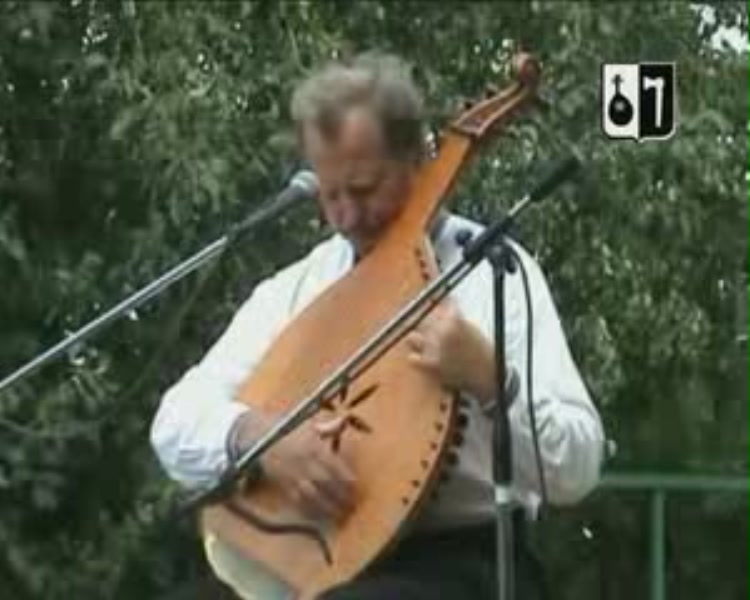 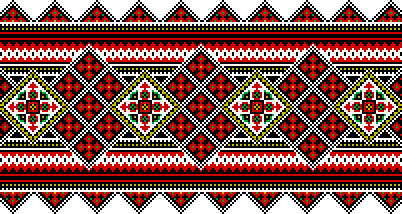 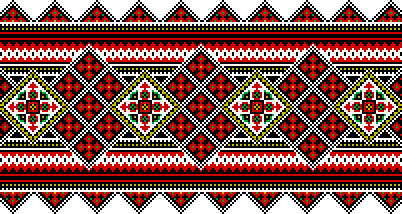 «Нема в світі правди»
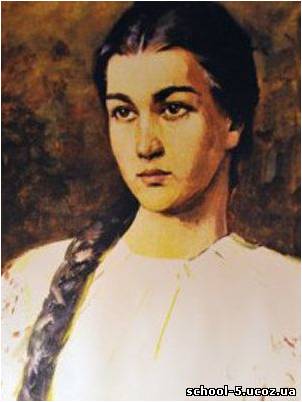 Історичні  пісні
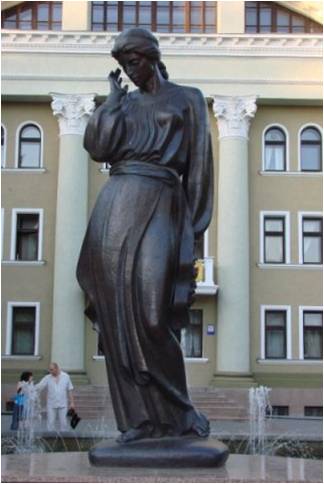 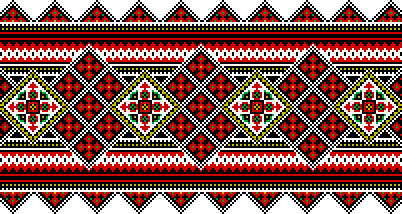 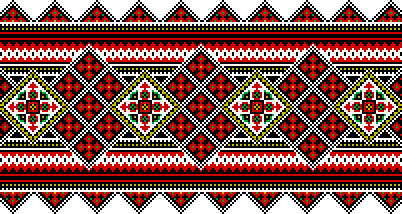 Маруся Чурай    
  “Дівчина з  
            легенди”
Григорій         Сковорода
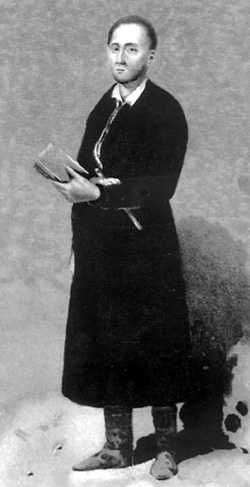 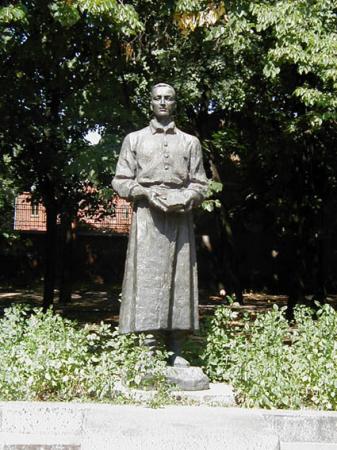 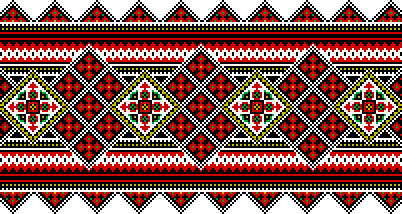 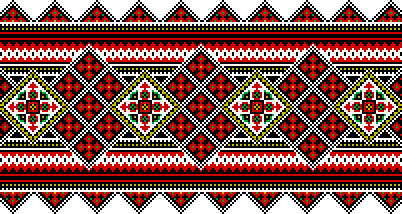 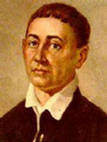 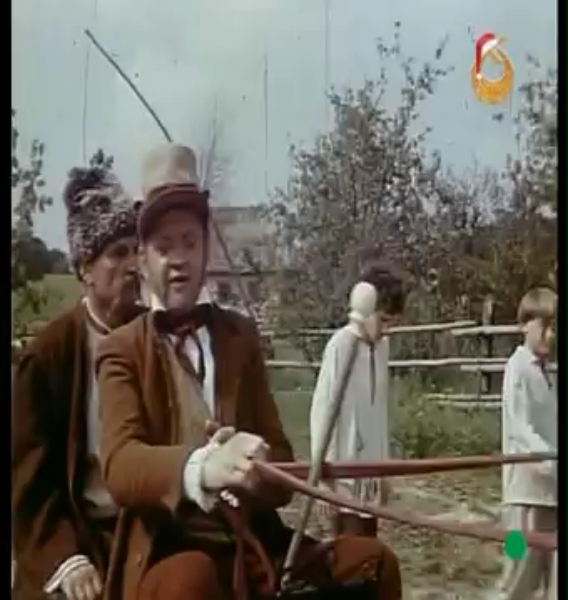 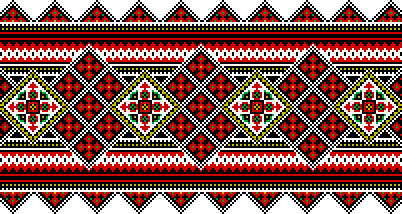 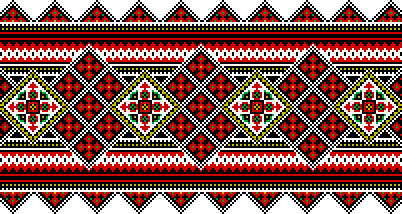 «Всякому городу нрав і права»
Хоровий концерт та його творці
Максим Березовський



                 Дмитро Бортнянський
 

                                      Артемій Ведель
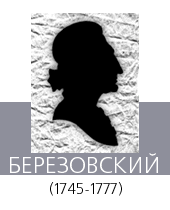 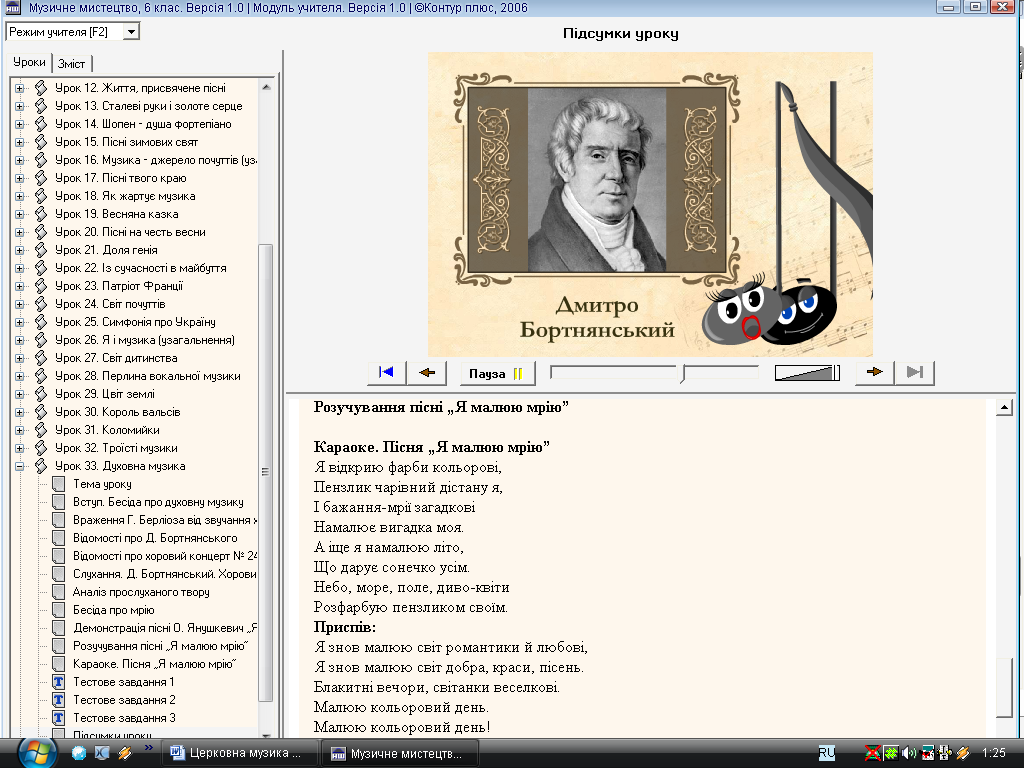 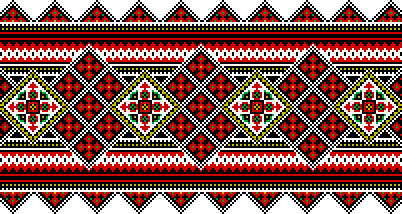 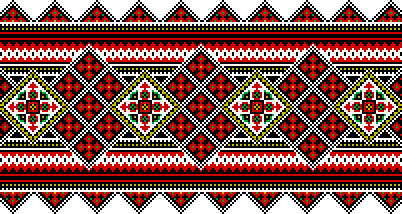 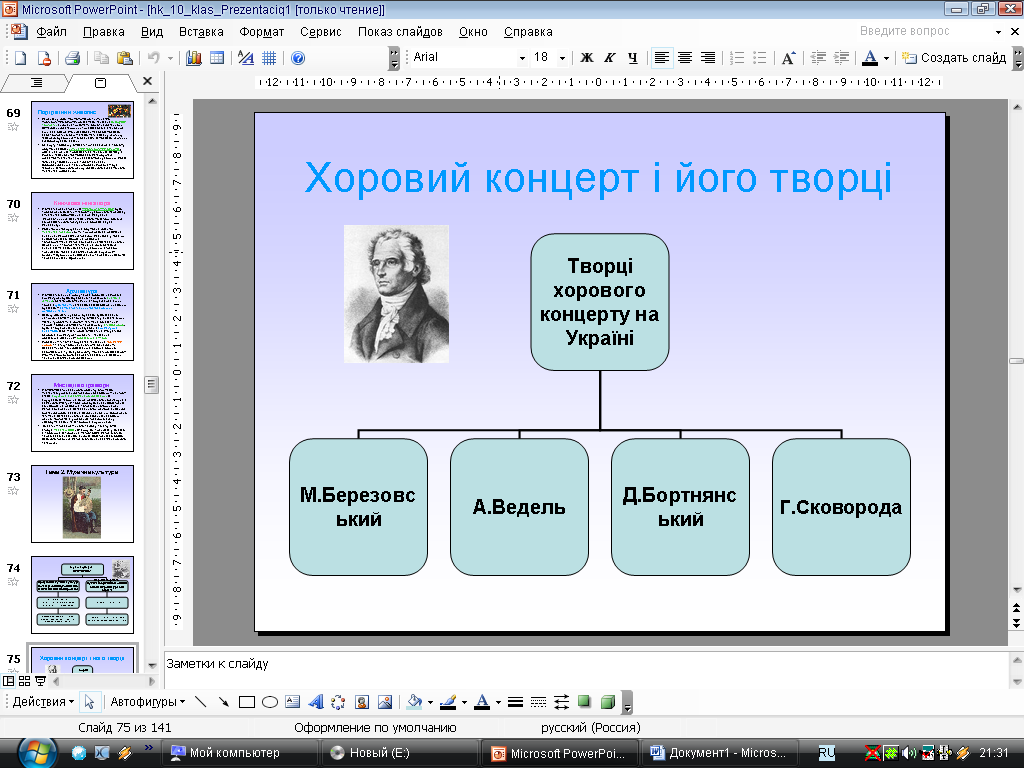 Максим Березовський                                 (1745 – 1777)
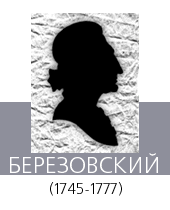 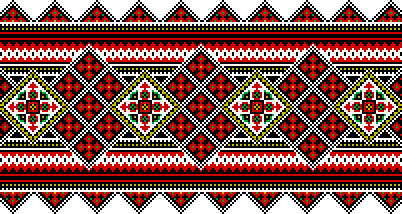 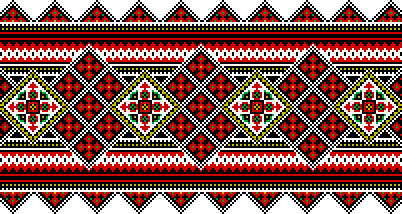 «Вірую»
Дмитро Бортнянський                               (1751 – 1825)
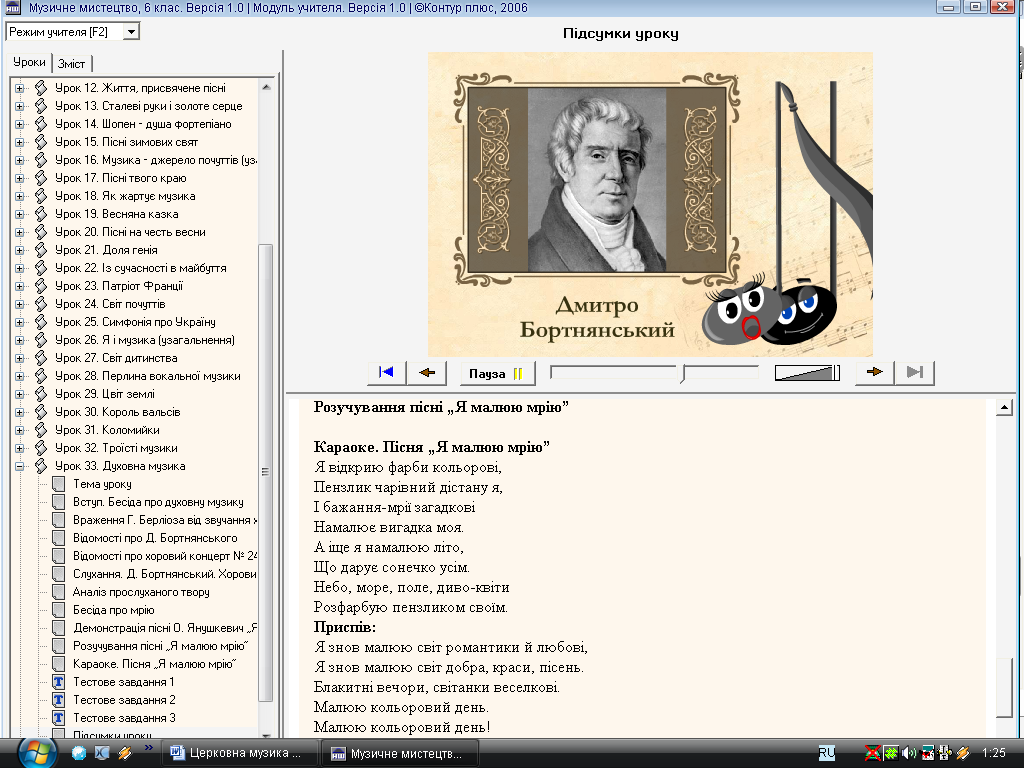 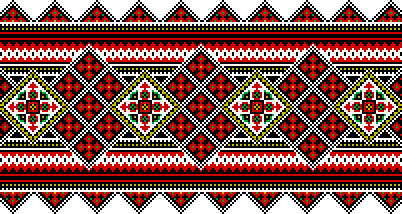 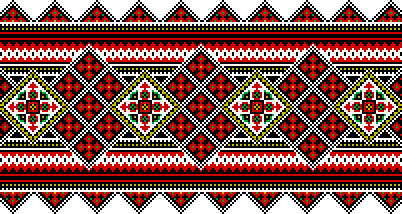 «Душа моя»
Пам’ятник Бортнянському у Нью-Йорку
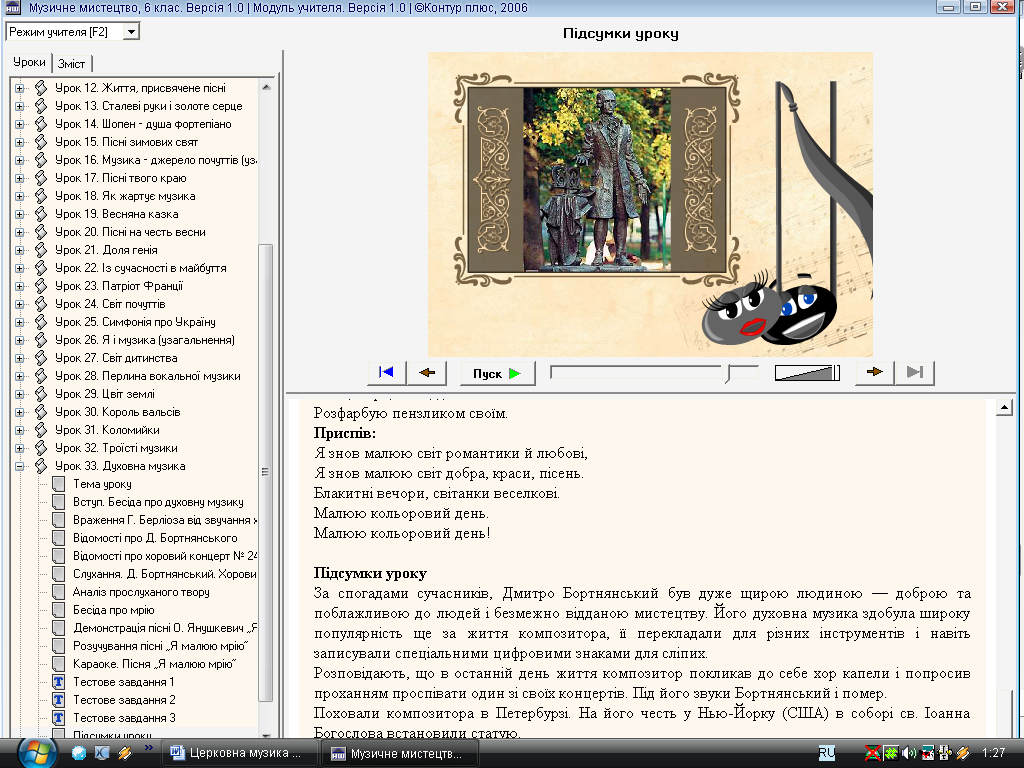 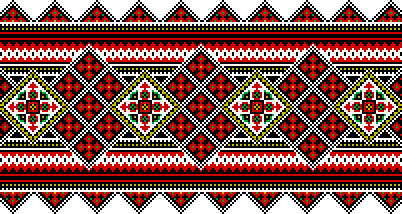 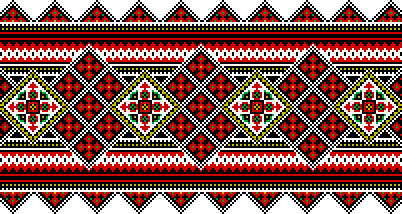 Артемій Ведель                         (1767 – 1808)
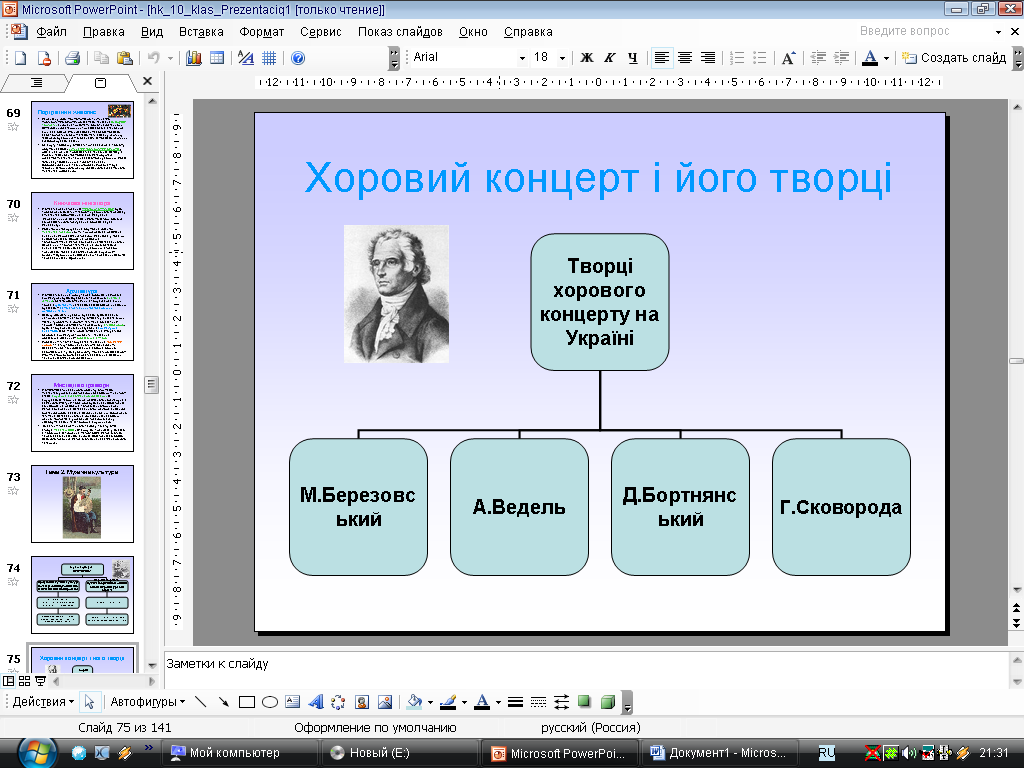 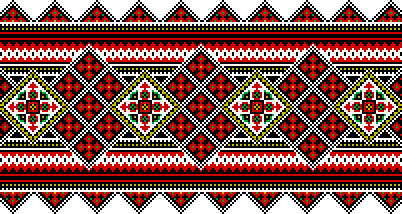 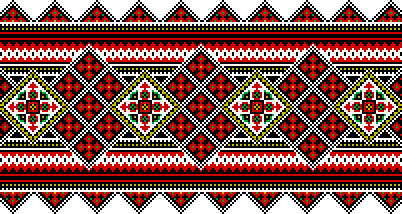 Херувимська
На які роздуми надихнула вас музика хорових концертів?     Розкажіть про візуальні асоціації, які можуть доповнити та збагатити музичний образ.
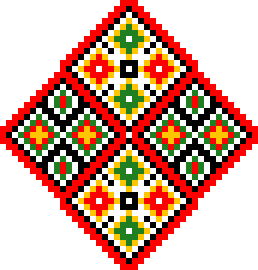 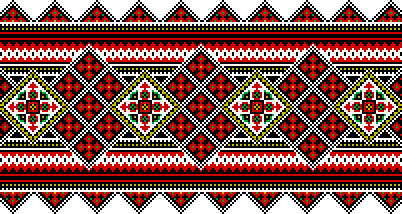 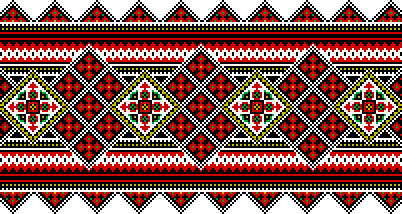 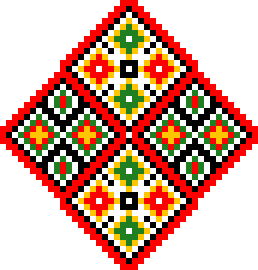 Урок закінчено.
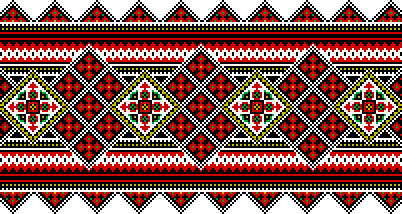 Дякую за співпрацю!
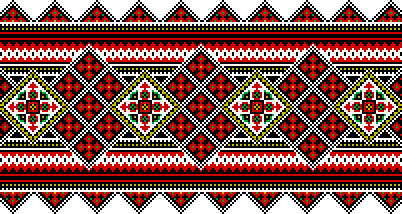